To work total % volumes
Open segmented tiff stack (the one that also segmented out the background) in FIJI
ImageLookup tables (I usually use glasbey on dark as it shows up well)
This example has three segmented 
types: fractures, matrix and outside
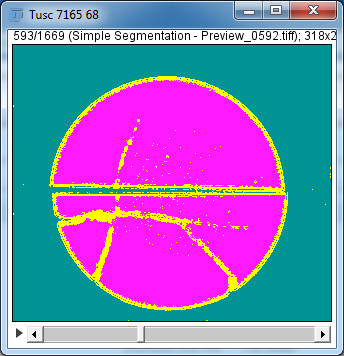 To work total % volumes
ImageAdjust-->Threshold
Moving the threshold bars around you should be able to figure out the order (from left to right) the parts that are seg.
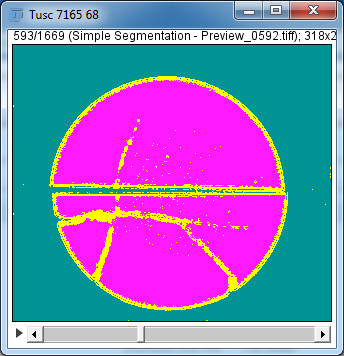 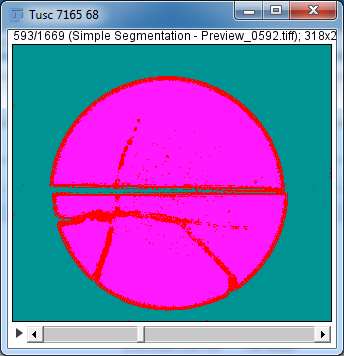 Fractures in dark red
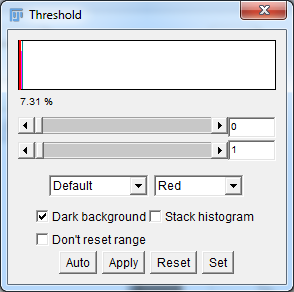 2
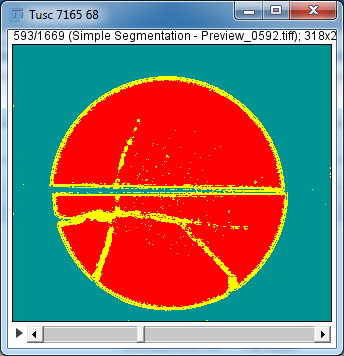 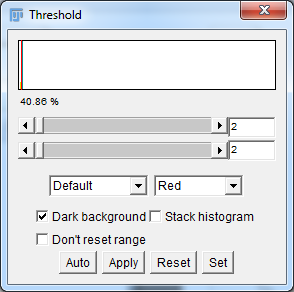 Matrix in dark red
3
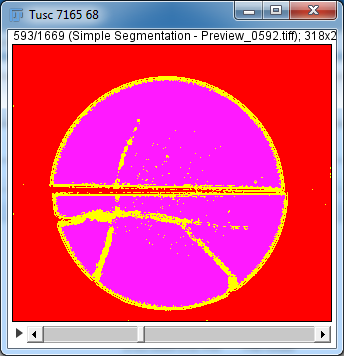 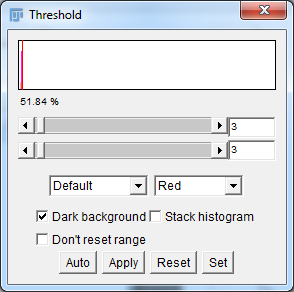 Background in dark red
Then check off Stack histogram so you are looking at the entire stack and not just one slice
Give it a minute or two to process
Scroll both bars over to the left
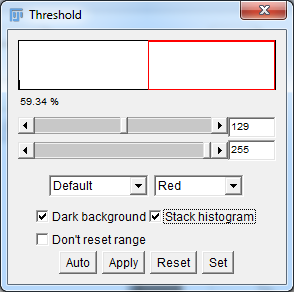 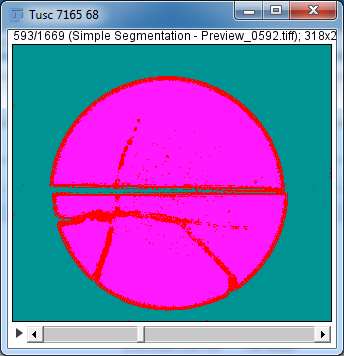 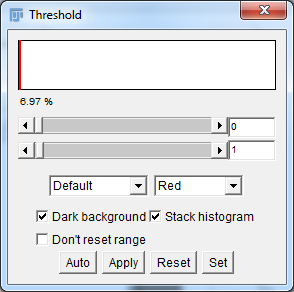 % given in same order we previously worked out, here fractures are 6.97% volume pre-correction
Move slider bars to get 2nd %, make sure to move both slider bars or it will sum the previous seg. in

2nd one matrix is 33.69%
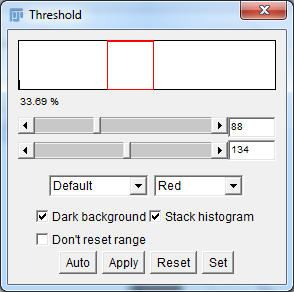 Last one for this set is background, 59.34%
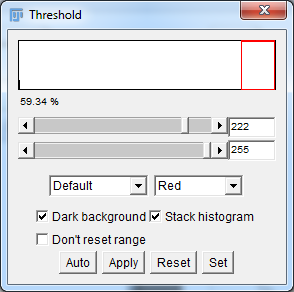 Now you need to recalculate based on removing the background so you get a realistic answer for the rock.
6.97+33.69+ 59.34=100 (I always check since I’m paranoid)
100-59.34=40.6
6.97/40.6=17.2% fractures by volume
33.69/40.6=82.99% matrix by volume